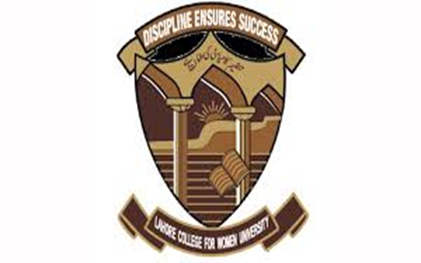 Lecture 02STAGES OF RESEARCH
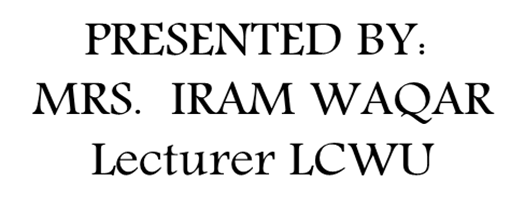 STAGES OF RESEARCH
9/10/2018
1
“Research is a 
			systematized effort 
					to gain new knowledge”.  
                                                                                                                                                                                                                                  
                                                                          Dr. Kusum Gaur
 
Research is the creative side of knowledge. It includes creation of new knowledge and also discovering the undiscovered.
Definition of Research
STAGES OF RESEARCH
9/10/2018
2
Scientific Method
Definition
The scientific method is an organized, logical approach used to solve a problem or question.
STAGES OF RESEARCH
9/10/2018
3
Steps in Scientific Method
Choose a question to investigate
Identify a hypothesis related to the question
Make testable predictions in the hypothesis
Design an experiment to answer hypothesis question
Collect data in experiment
Determine results and assess their validity
Determine if results support or refute your hypothesis
STAGES OF RESEARCH
9/10/2018
4
STEP 1:
State the problem or question: 
Before the problem or question can be stated the following must be done.   
Observation ­ The use of all or some of the senses (sight, taste, feel, hearing, or smell) to gather information.
Example: Observations in clinical practice
Examination of disease/outcome patterns
Are disease rates increased in the presence of certain factors?
Observations in laboratory research
Inference ­ An assumption based on observation.
STAGES OF RESEARCH
9/10/2018
5
2.  Identify variables :
	• Exposure  -  (risk factor, protective factor,
				predictor variable, treatment)
	• Outcome  -  (disease, event)

3. Formulate a specific hypothesis
Frame a hypothesis which seeks to answer a specific question about the relationship between an exposure and an outcome
6
STAGES OF RESEARCH
9/10/2018
6
Basic Question in Research
Are exposure and disease/outcome linked?
Is there an association between them?
E
D
Exposure
Disease / Health
              Outcome
7
STAGES OF RESEARCH
9/10/2018
7
Types of Research Studies
Descriptive versus Inferential Studies
 
Descriptive studies are concerned with organization, summarization and description of population characteristics; for example, fertility rate in an area
 
Inferential studies uses sample data to make inference about a population (i.e., comparison of different groups). In this type analytical techniques are used.
STAGES OF RESEARCH
9/10/2018
8
Cross-sectional study
	The study in which, data or measurement is collected or recorded just once.
 
Cohort study
	In this study, subjects are followed up for the observations or measurements for characteristics to study, for example we study fauna and flora of a lake in four seasons.
 
Case-control study
	In the case study, a patient or subject is observed and history of disease or other information is recorded to find the suspected cause.
Also, we can compare the case with a control then it will be called a case-control study.
STAGES OF RESEARCH
9/10/2018
9
Experimental studies versus Intervention studies

Experimental studies are special type of cohort or other studies in which all conditions are determined by investigator, like during follow up management of disease, treatment etc.
 
Intervention studies are the epidemiological experiments that are designed to test cause-effect hypothesis, for example effect of fluorinated water on dental problems in children.
STAGES OF RESEARCH
9/10/2018
10
STEP 2: Hypothesis
Once a problem or question has been stated a hypothesis must be created. 
Hypothesis is a possible solution to a question or problem based on observation and measurement.

STEP 3: Test the Hypothesis
Once a hypothesis has been proposed it  must be tested to see if it is valid. A  hypothesis is tested through controlled  experimentation.
11
STAGES OF RESEARCH
9/10/2018
11
STEP 4: Design an experiment
Formally test the identified hypotheses in a research study
The study should follow a specific plan or protocol 
Study designs direct how the investigation is conducted and allows for the translation of a conceptual hypothesis into an operational one.
It includes the hypothesis, population under study, sample, area of study, variables, grouping of population and sample, sub-grouping if required, comparisons required, statistical tests to be applied.
STAGES OF RESEARCH
9/10/2018
12
Variables are classified based upon their relationship with each other.
Independent variable 
The variable that is  purposely changed in the experiment.
Dependent variable
Variable that changes due to the value of the independent variable. Sometimes also called a predictor variable.
STAGES OF RESEARCH
9/10/2018
13
Confounding Factors

The variables which are not the part of experiment but can affect the relationship between any experimental variables. For instance, if we are relating weight gain with age then exercise and diet will be confounding factors. Here weight gain will be dependent and age will be independent variable.
 
For example, prevalence of a disease in different age groups; in this study age is independent variable and prevalence of disease is dependent variable.

Experiment must be repeated more than once to make sure that the results are valid.
STAGES OF RESEARCH
9/10/2018
14
STEP 5: Collect  Data In Experiment
Results of the experiment
May be quantitative (numbers) or qualitative
Must be organized
Can be organized into charts, tables, or graphs
STAGES OF RESEARCH
9/10/2018
15
STEP 6-7: State a conclusion
The hypothesis must be denied or  supported through data crea-ted during the  experiment.  
When writing the conclusion the hypothesis must be stated. 
State the data that denies or supports the  hypothesis
STAGES OF RESEARCH
9/10/2018
16
STAGES OF RESEARCH
STAGES OF RESEARCH
9/10/2018
17
Process of Concluding
7
6
8
Reporting
Inferences
Analysis
5
Execution
Data Collection
Steps in Research
Execution
1
Define
Research Problem
Data Collection for Pretest
Review of Literature
Methodology
4
2
3
Planning
STAGES OF RESEARCH
9/10/2018
18
STEP-1
DEFINITION 
OF THE 
RESEARCH PROBLEM
STAGES OF RESEARCH
9/10/2018
19
RESEARCH  PROBLEM ?
Research Problem refers to some difficulty  which a researcher experiences and 
wants to obtain a solution for the same.

		i.e. a question or issue to be examined.
STAGES OF RESEARCH
9/10/2018
20
Process of Defining Problem
Analysis of the Situation
Identify Problem
Select & Define Problem
Statement of 
Research Objectives
STAGES OF RESEARCH
9/10/2018
21
DEFINE RESEARCH PROBLEM
(Title of the Research Topic)
Transforming the selected research problem into a scientifically researchable statement. 

Problem definition or Problem statement should be  clear, precise, self-explanatory and include:-

What
How
When
Where
 



It is concerned with specifying exactly -
	What the researcher wants to find out (Objectives) ?
STAGES OF RESEARCH
9/10/2018
22
RESEARCH OBJECTIVES
(Objectives)
Research Objectives are the statement of the questions that is to be investigated with the goal of  answering the overall research problem.                 

Research Objectives should be clear and achievable.

Generally, they are written as statements, using the word “to” 
	(For example, ‘to discover …’, ‘to determine …’, ‘to establish …’, ‘to find out -----’, ‘to assess -----’etc. )
Objectives should infer in the end of the study
STAGES OF RESEARCH
9/10/2018
23
Hypothetical Research Question
Problem:
	PCR of Diabetes Mellitus is increasing very fast during last five year
Mission:
Reduce the incidence of heart disease
Belief:
Meditation is good to reduce stress which is an important precursor of DM
Hypothesis
H- Meditation decreases the risk of DM
STAGES OF RESEARCH
9/10/2018
24
STEP-2
REVIEW 
OF 
LITERATURE
STAGES OF RESEARCH
9/10/2018
25
Review of literature
What ?

Why ?

Where ?
STAGES OF RESEARCH
9/10/2018
26
What ? 
REVIEW OF LITERATURE
Literature Review is the documentation 
	
of a published and unpublished work 

	from secondary sources of data 

in the areas of specific interest to the researcher.
STAGES OF RESEARCH
9/10/2018
27
Why ? - PURPOSE OF REVIEW
To find out already investigated problems and those that need further investigation.

To formulate researchable hypothesis.

To gain a background knowledge 

To identify data sources 

To learn how others structured their reports.
STAGES OF RESEARCH
9/10/2018
28
Where ?  
SOURCES OF LITERATURE
Books and Journals
Databases
Bibliographic Databases
Abstract Databases
Full-Text Databases
Govt. and NGO Records & Reports
Internet 
On line journals
Research Dissertations / Thesis
STAGES OF RESEARCH
9/10/2018
29
Step-3
Methodology
STAGES OF RESEARCH
9/10/2018
30
Study Design
A study design is a specific plan or protocol 
for conducting the study, 
which allows the investigator to translate the conceptual hypothesis  into an operational one.
STAGES OF RESEARCH
9/10/2018
31
Methodology
Study Area : Location of study - Hospital, community etc.

Study Period: Start to end of Study
Selection of Study Design
 Selection of Study Population

Sample Size
Sampling Technique
STAGES OF RESEARCH
9/10/2018
32
Methodology……
Study Tools for data collection: subjects, proforma, examination, measurements, lab investigations 


Planning 
Data collection, compilation, data entry
Data cleaning
Analysis plan:
STAGES OF RESEARCH
9/10/2018
33
What is Population ?
An entire set of objects, observations, or scores that have something in common. For example, a population might be defined as all students between ages of 15-18 in a school.
What is Sample ?
A sample is a small representative segment of a population

Inferences drawn from a sample are expected to be applicable for the source population
STAGES OF RESEARCH
9/10/2018
34
Population        Sample
STAGES OF RESEARCH
9/10/2018
35
The Mean: 
Most important measure of “central tendency”
Population Mean
N
S
Xi
m =
i=1
N
STAGES OF RESEARCH
9/10/2018
36
The Mean: 
Most important measure of “central tendency”
Sample Mean
n
S
Xi
X =
i=1
n
STAGES OF RESEARCH
9/10/2018
37
Sample – Qualities
Sample is a part of population but it is true representative of whole.

Qualities 

Adequate size

Appropriate sampling technique
STAGES OF RESEARCH
9/10/2018
38
Factors on which SAMPLE SIZE depend:
Population Factors 
Type of information available
Type of study
Type of Data
Type of study design
Type of sampling 
Type of Statistical Analysis for outcome needed
Determined values of research by researcher
Power
Significance level
STAGES OF RESEARCH
9/10/2018
39
Step-4 & 5
Data Collection and Data Management
STAGES OF RESEARCH
9/10/2018
40
Sources of Data
Primary –Own generated data

Secondary –Already generated data 
Published
Non-Published
STAGES OF RESEARCH
9/10/2018
41
Primary Vs Secondary source of Data
Primary data
Secondary data
Need to be generated

First hand information

Questionnaire

Analysis as per purpose
Require more time and money
Readily available

Second  hand information

Not need of questionnaire
Descriptive
Less expensive
STAGES OF RESEARCH
9/10/2018
42
Type of Data Collection Methods
Interview 
Personnel
Telephonic
Observation
Experimental
Interview and Observation
Observation and Experimental
Interview ,Observation and Experimental
STAGES OF RESEARCH
9/10/2018
43
Organization and Compilation of Data
Organization and Compilation of Data in such a way : reliable,  relevant, adequate and reasonably complete data with following requisites –
Simplicity
Briefness
Utility
Distinctively
Comparability
Scientific Arrangement
Attractive 
Effective
STAGES OF RESEARCH
9/10/2018
44
Step-6
Analysis of Data
STAGES OF RESEARCH
9/10/2018
45
Descriptive Analysis
Qualitative Data
Ratios 
Proportions
Quantitative Data
Central Tendencies 		
Mean
Mode
Median
Disperson
Standard Deviation
Standard Error
STAGES OF RESEARCH
9/10/2018
46
Descriptive Analysis of Qualitative Data
No. of total (A)
	 Ratio = 					
				 No. of total (B)
No. of Specific Events (A)
Percentage of Events =				       * 100
				Total Events (T)
Event of Sp. Cause (A)     	
	Proportional Rate =			               * 10 n
				Total Deaths (T)
STAGES OF RESEARCH
9/10/2018
47
Descriptive Analysis of Quantitative Data
∑ X 
   N
Mean = 	 Mathematical Average
Mode = Most commonly occurring value
Median = Center value when arrange in increasing 
or decreasing fashion
N+1
   2
Standard Deviation = It tells how much scores deviate from the mean
 it is the square root of the variance
 it is the most commonly used measure of spread
(X-X)
SD=√           N
Standard Error = Deviation from mean per observation
SD/ √N
STAGES OF RESEARCH
9/10/2018
48
Step-7
Inferences
STAGES OF RESEARCH
9/10/2018
49
Steps in Statistical Inference
Generating  NULL and ALTERNATIVE hypothesis
Testing the hypothesis using appropriate statistical tests
Obtaining ‘p’ value
Concluding from the p value.
Obtaining Level of Significance
STAGES OF RESEARCH
9/10/2018
50
Conventionally Accepted Significance Level
P Value > 0.05		LS=Not Significant

P Value < 0.05		LS=Significant

P Value < 0.001	           LS=Highly Significant
STAGES OF RESEARCH
9/10/2018
51
Step-8
Reporting
STAGES OF RESEARCH
9/10/2018
52
Title of Project
Abstract
Introduction
Aims & Objectives
Methodology
Observations-Compilation, Classification & Presentation of data with analysis and inferences
Discussion
Conclusions
Recommendations
Limitations
Acknowledgment
Bibliography
Steps of Report Writing
STAGES OF RESEARCH
9/10/2018
53
Discussion
Explanation of findings
Logic and reasoning for the results as it appears
Compare and contrast with findings of other researchers 
Based on objectives of the study
Should answer the research question
Scope & limitations of the study
STAGES OF RESEARCH
9/10/2018
54
Recommendations & conclusions
Based on our findings
Limited to objectives of the study
Relevance should be emphasized
Should be exclusively limited to observations
STAGES OF RESEARCH
9/10/2018
55
THANKS
STAGES OF RESEARCH
9/10/2018
56